IlTriduo Pasquale
Il triduo pasquale per un cristiano è il centro dell’anno liturgico. Ricorda la:
Resurrezione
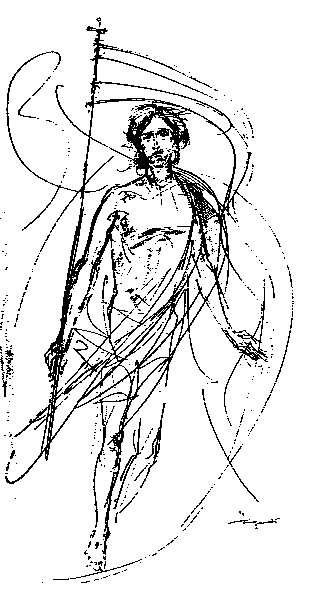 Morte
Passione
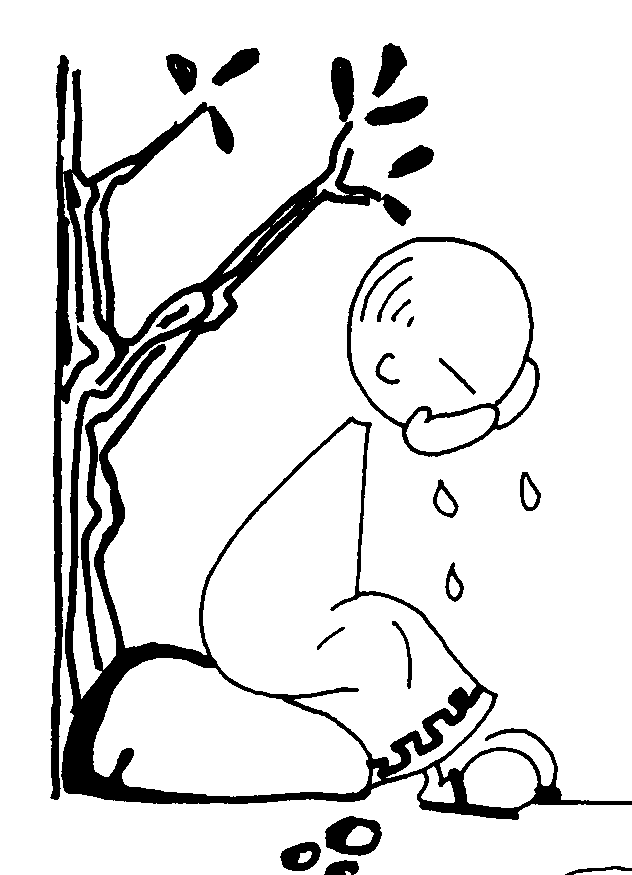 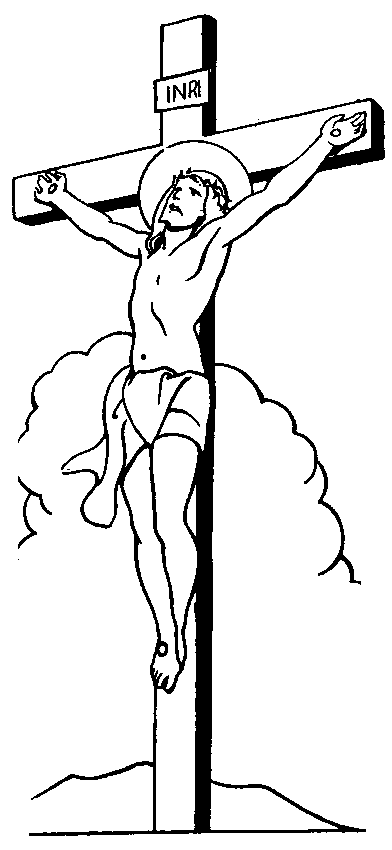 di
Gesù
GIOVEDI SANTO
Introduce il triduo pasquale. Vengono celebrate solo 2 messe in questa giornata: una al mattino in cattedrale dal Vescovo coi sacerdoti dove vengono benedetti gli oli sacri e quella “In Coena Domini”
Processione
Reposizione
Colore: Bianco
Lavanda dei piedi
SEGNI
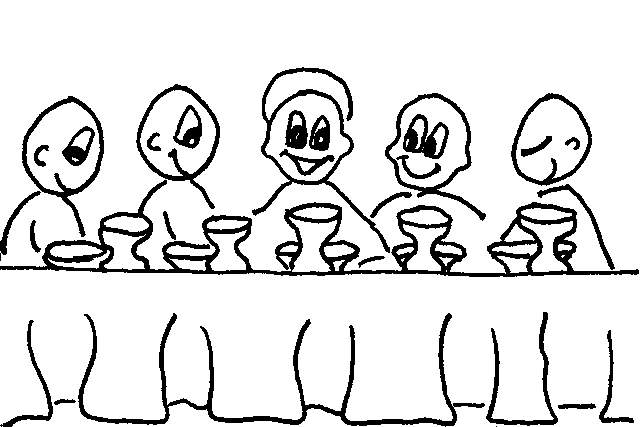 L’ultima cena
Ricorda
L’istituzione dell’eucaristia
L’istituzione dell’Ordine
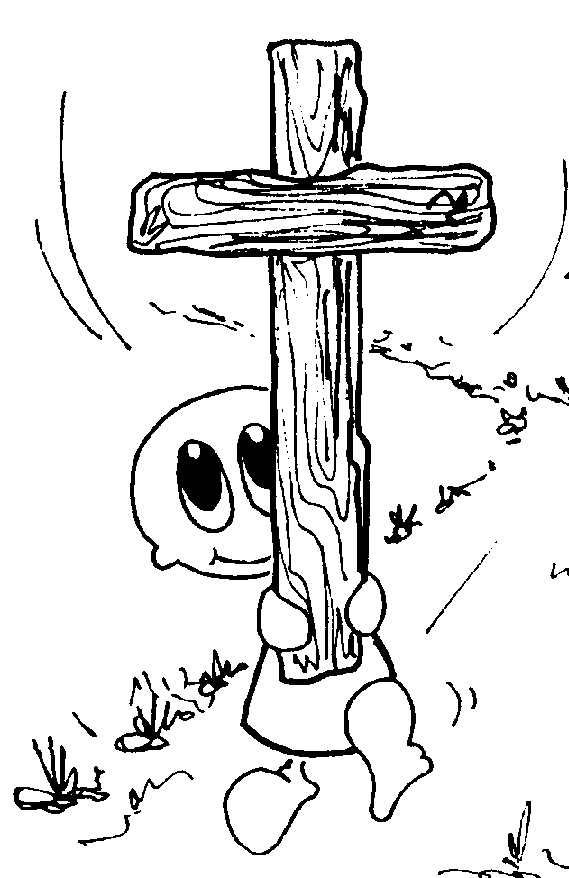 VENERDI SANTO
In questo giorno nel quale si ricorda la morte di Gesù, la nostra attenzione si concentra esclusivamente sulla: CROCE. In questa giornata non vengono celebrate messe e l’unico momento forte è la celebrazione della Passione di Gesù, che si divide in:
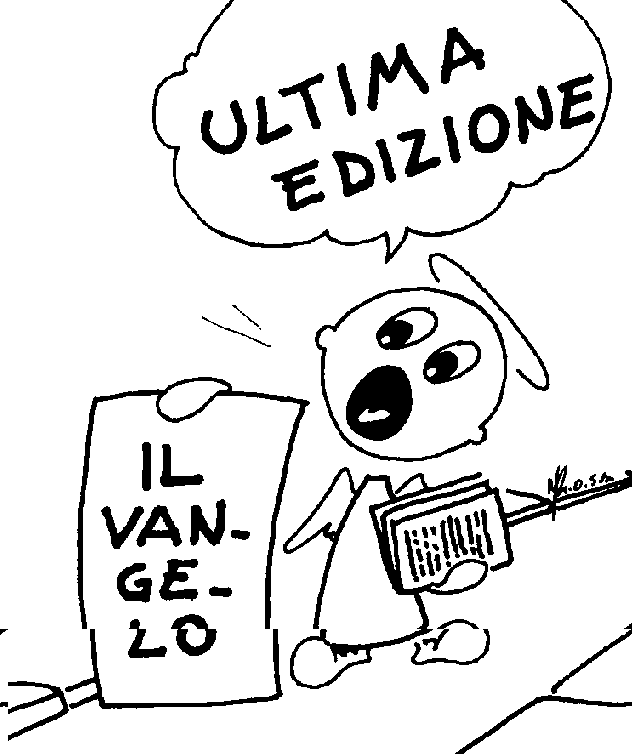 Liturgia della Parola
3 Parti
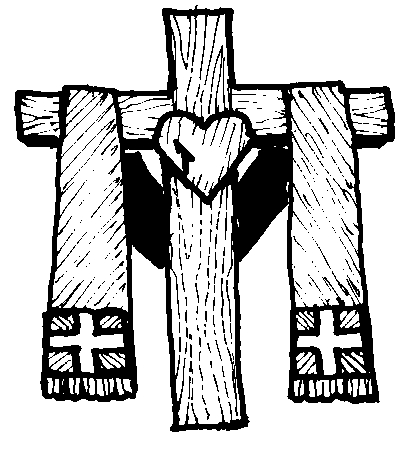 Adorazione della croce
Comunione
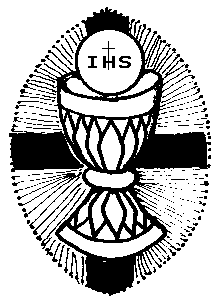 Colore rosso
SEGNI
Croce
Eucaristia
SABATO SANTO
È il secondo giorno del triduo, oggi non vengono celebrate messe. Ci fermiamo presso il sepolcro di Gesù riflettendo sulla sua passione e morte non celebrando la Messa fino alla solenne veglia pasquale.
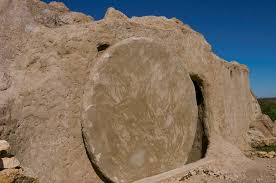 VEGLIA PASQUALE
Madre di tutte le veglie, è il momento più importante di tutte le celebrazioni dell’anno, in essa si ricorda Gesù che risorgendo ha vinto la morte. La veglia è piena di simboli, dominata principalmente dalla luce che vince il buio della notte. In questa notte Dio fa nuove tutte le cose!
4 Guide
4 Parti
LA LUCE
LUCERNARIO
PAROLA DI DIO
LITURGIA DELLA PAROLA
ACQUA
LITURGIA BATTESIMALE
LITURGIA EUCARISTICA
AGNELLO
PRIMA PARTE LUCERNARIO 
GUIDA: LA LUCE
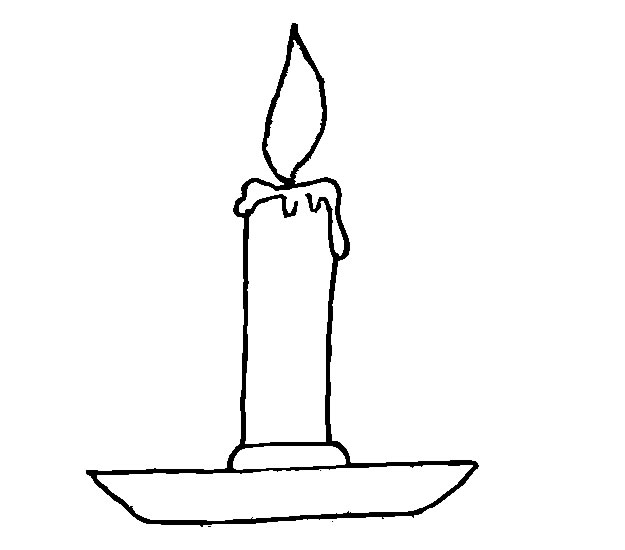 Ogni fedele ha una candela (spenta) in mano, simbolo della fede nell'amore di Dio. Accesa dal cero pasquale, indica la luce che il cristiano è chiamato a portare nel mondo
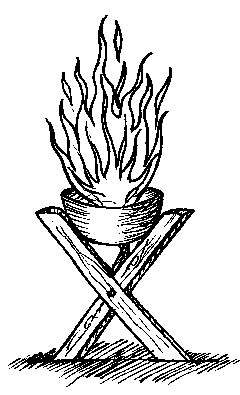 FUOCO, simbolo dell'amore di Dio che, divampando nel momento della benedizione, rompe l'oscurità̀ della notte, sconfiggendo la tenebra del peccato.
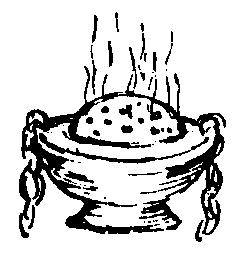 Il turibolo è segno della preghiera che sale a Dio. Apre la processione verso la Chiesa
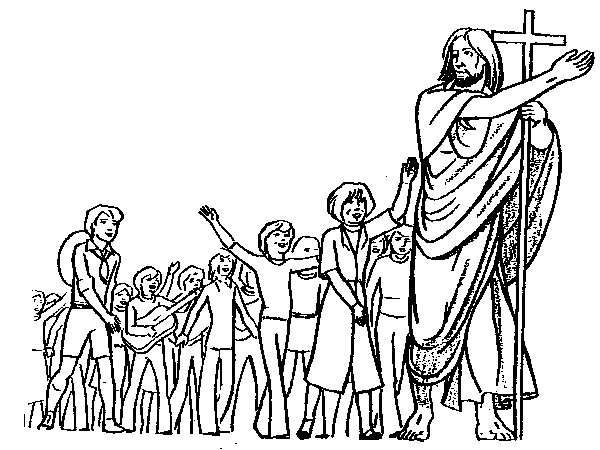 PROCESSIONE
PRIMA PARTE LUCERNARIO
GUIDA: LA LUCE
CERO. Questi è simbolo di Cristo luce del mondo venuto a rischiarare le tenebre del peccato.
Sul cero ci sono 4 segni
Croce
Simbolo della salvezza
Alfa ed Omega
Indica che tutto è in Gesù
Anno
Indica che il tempo è di Gesù
5 Grani di incenso
Simboli delle piaghe di Gesù
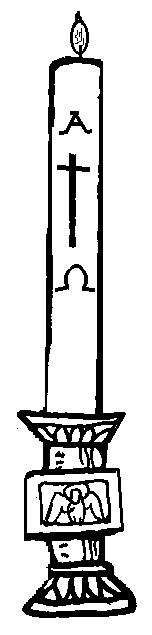 CERO
SECONDA PARTE - LITURGIA DELLA PAROLA 
GUIDA: LA PAROLA
Questo momento ha un dinamismo proprio che si rivela nel ritmo molto significativo della PROCLAMAZIONE/ASCOLTO, del SILENZIO, del CANTO e della PREGHIERA. L'insieme dei testi proposti è uno sguardo generale alla storia della salvezza, anche qui storia di lotta tra tenebra del peccato e luce di Dio.
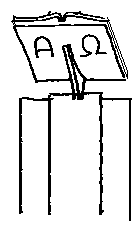 TERZA PARTE  LITURGIA BATTESIMALE
GUIDA: L’ACQUA
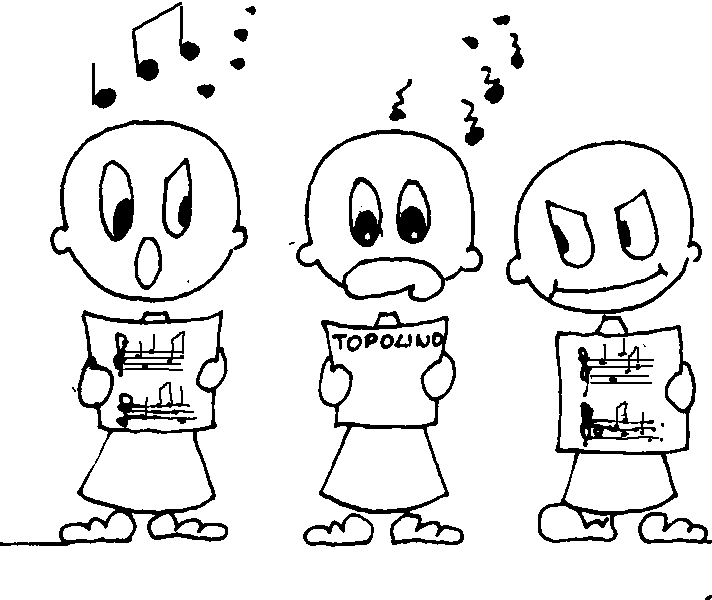 Litanie dei Santi
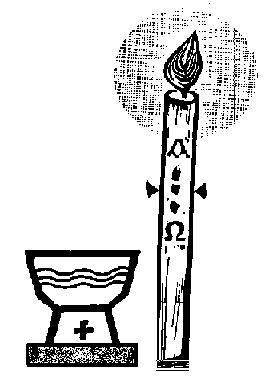 Benedizione dell’acqua
3 SEGNI
Rinnovo promesse battesimali
QUARTA PARTE  LITURGIA EUCARISTICA
GUIDA: L’AGNELLO
Ora a guidarci è l'AGNELLO PASQUALE Cristo immolato per noi, nostro cibo e nostra forza.
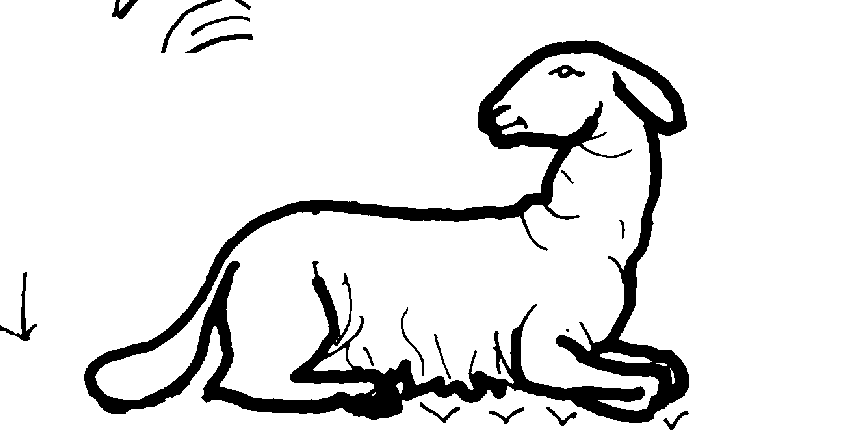 Invio
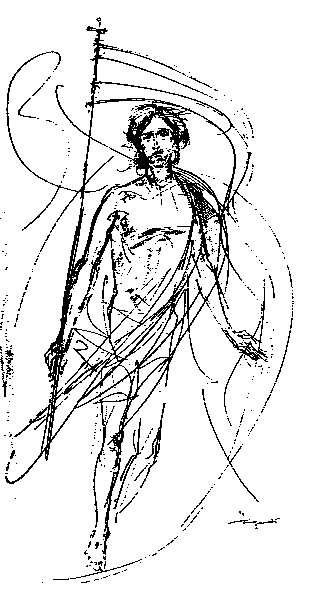 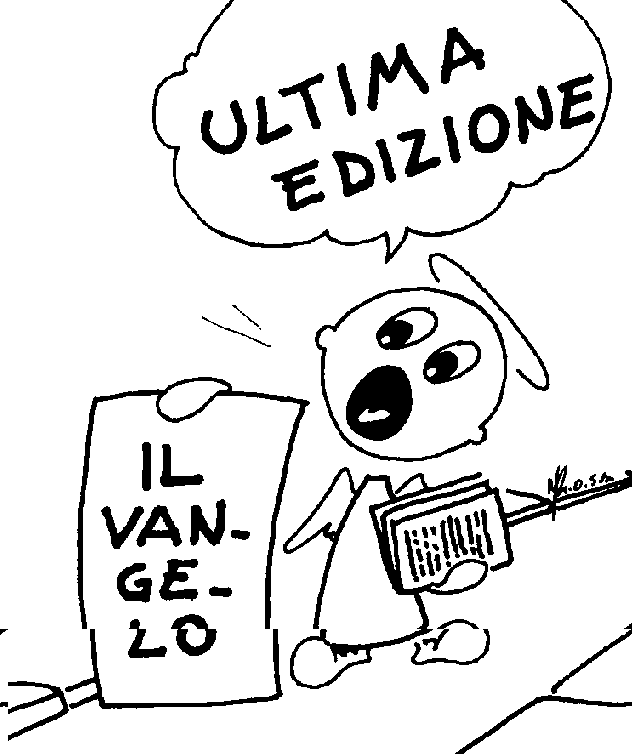 A noi è affidata la missione dell’annuncio della …